SOLUTIONS OF THE SECANT METHOD 
METHOD EXAMPLES IN PYTHON
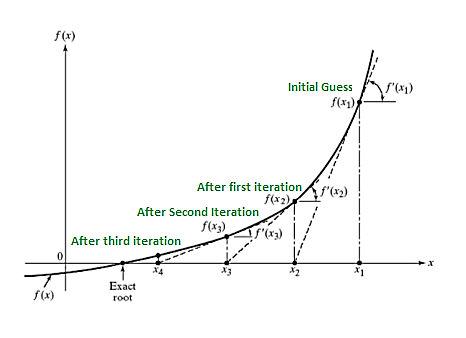 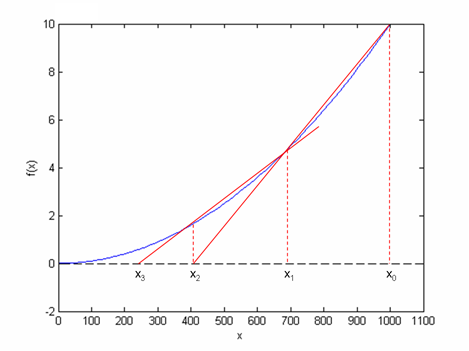 Newton-Raphson Medhod
Secant Method
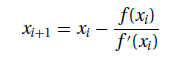 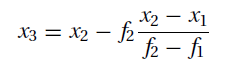 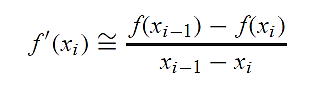 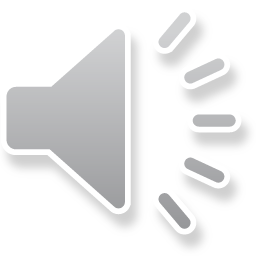 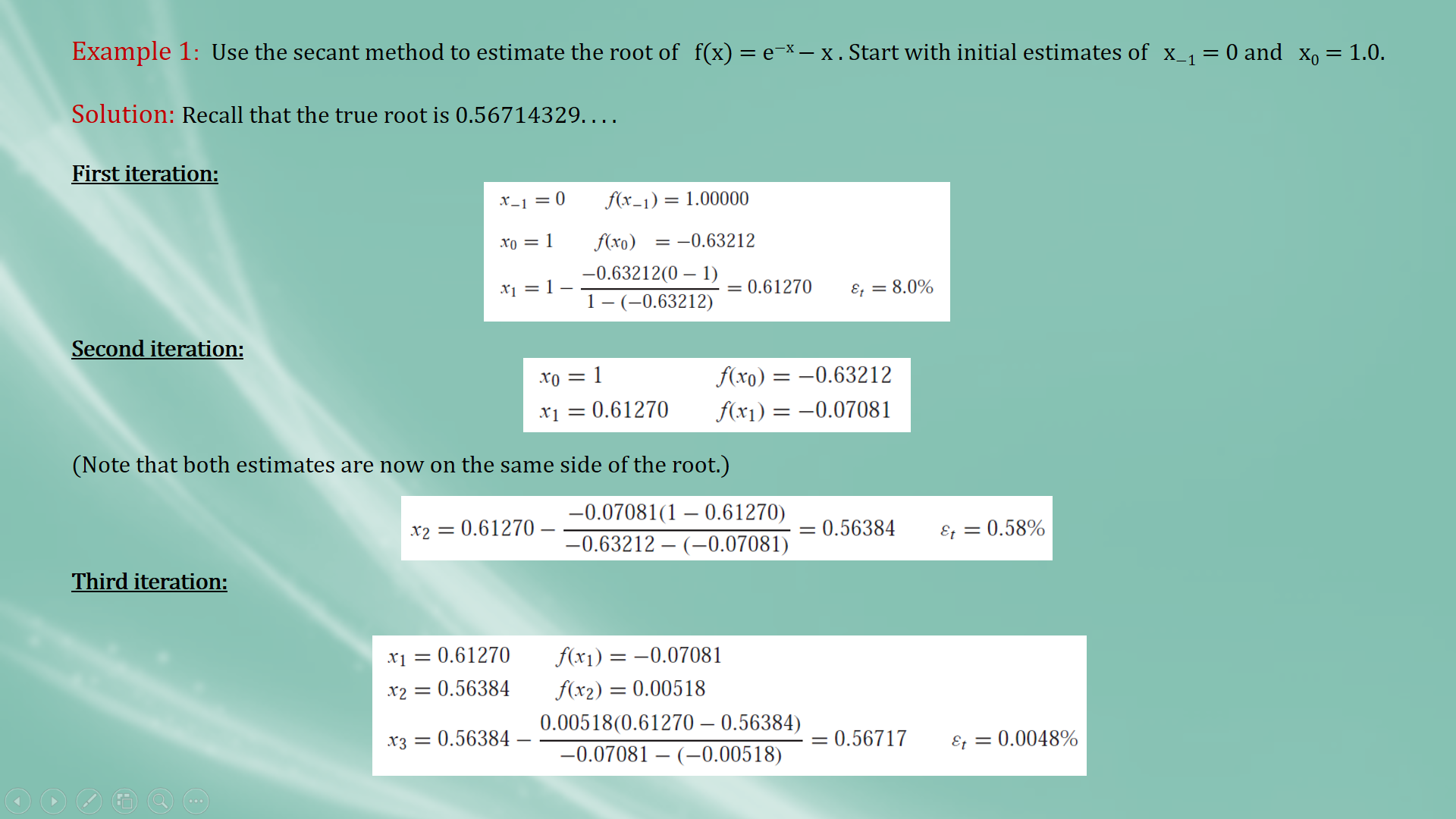 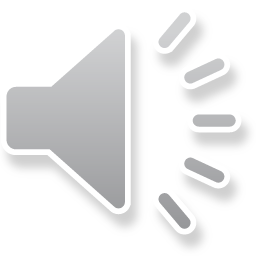 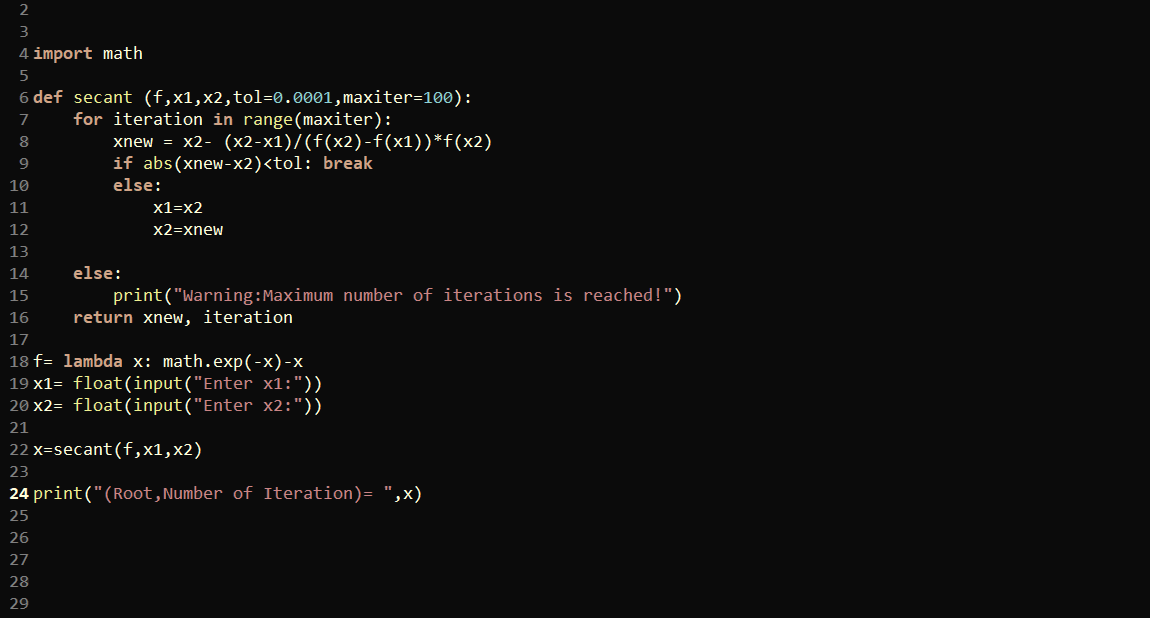 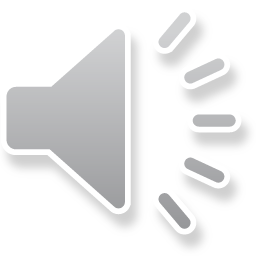 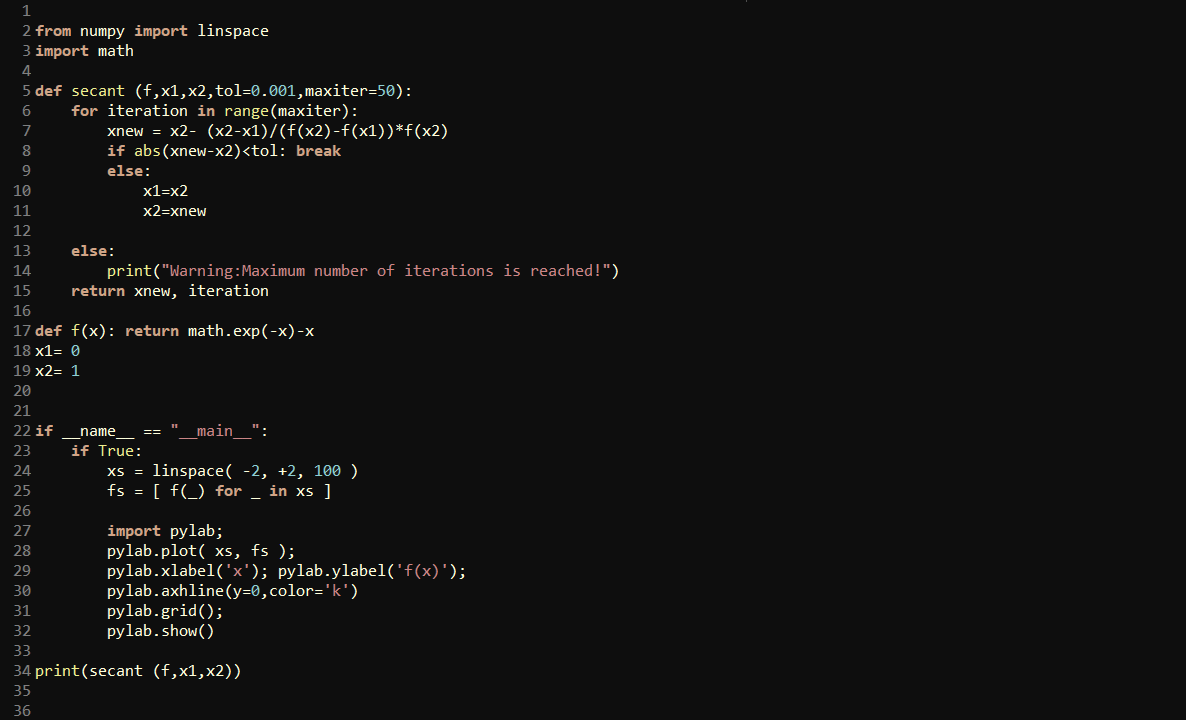 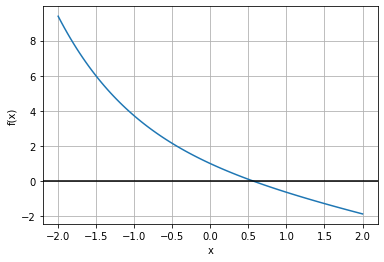 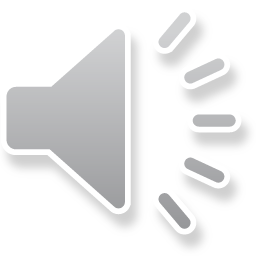